Eleventh Street Baptist Church
EXALTING GOD…
	Extending God’s Love
		Evangelizing the Lost
			Edifying the Body
				Equipping the Saints
					TO SERVE THE LORD!
ABOUT BAPTISM AND THE CHURCH
The ABC’s of Eleventh Street Baptist Church
ABOUT BAPTISM AND THE CHURCH
The ABC’s of Eleventh Street Baptist Church
THE PRACTICE OF CHURCH MEMBERSHIP
THE BENEFITS OF MEMBERSHIP
1.  You gain many new brothers and sisters.  You are officially recognized as “family” with the other members of the church.
THE BENEFITS OF MEMBERSHIP
2.  You receive special attention and care by the church when you need it. 
 
Therefore, as we have opportunity, let us do good to all people, ESPECIALLY to those who belong to the family of believers.  Galatians 6:10
THE BENEFITS OF MEMBERSHIP
3.  You will be encouraged to grow in the Lord.  Ephesians 4:11-16

4.  You are able to serve the Lord in our church in any way you may be qualified and called.  Leading and teaching positions especially are reserved for members.
THE BENEFITS OF MEMBERSHIP
5.  You gain the privilege of helping to decide what the Lord’s will is for the church as a whole.  Members may express what they feel God is saying to the church, and help determine the Lord’s will for the church by voting in Business Meetings (upon fulfilling the requirements for Voting Members).
THE BENEFITS OF MEMBERSHIP
6.  Your baptism and membership are permanently recorded so that you may transfer your membership if you should move or seek to join another church of our denomination.
THE RESPONSIBILITIES OF MEMBERSHIP
Church membership involves committing oneself to active participation.

The participation to which members are encouraged to commit themselves is summarized in our Membership Covenant.
MEMBERSHIP COVENANT
Having received Jesus Christ as Savior and Lord, 
Having been baptized in obedience to His Word,
Having become acquainted 
  with the statements and structure of this church,   
  and being willing to support them,
We do now, in the presence of the Lord, 
  covenant together 
  to live out our faith in the following ways:
MEMBERSHIP COVENANT
1.  We will seek to grow spiritually, and strive to live in a manner that pleases the Lord.

The Christian life is a journey from wherever you are when you begin in Christ toward the perfect holiness of Christ.
MEMBERSHIP COVENANT
Like newborn babies, crave pure spiritual milk, so that by it you may GROW up in salvation.  1 Peter 2:2 NIV

Paul:  I press on toward the goal to win the prize for which God has called me heavenward in Christ Jesus.  Philippians 3:14 NIV
MEMBERSHIP COVENANT
The goal of the Christian life is to become more and more like Jesus, holy and obedient in all our ways.

…you must live as God’s obedient children.  Don’t slip back into your old ways of living to satisfy your own desires.  You didn’t know any better then.  But now you must BE HOLY in everything you do, just as God who chose you is holy.  For the Scriptures say, “You must be holy because I am holy.”  
I Peter 1:14-16 NLT
MEMBERSHIP COVENANT
There is plenty of grace and mercy along the way.

But if we confess our sins to God, he can always be trusted to forgive us and take our sins away.  
1 John 1:9 CEV
MEMBERSHIP COVENANT
There will also be help and encouragement to live as we should in Christ.

Dear brothers and sisters, if another believer is overcome by some sin, you who are godly should gently and humbly help that person back onto the right path.  Galatians 6:1 NLT
MEMBERSHIP COVENANT
2.  We will attend church meetings regularly.

And those who believed Peter were baptized…they joined with the other believers in REGULAR ATTENDANCE at the apostles’ teaching sessions and at the Communion services and prayer meetings.  Act 2:41-42 LB
MEMBERSHIP COVENANT
Let us not give up meeting together, as some are in the habit of doing, but let us encourage one another…  
Hebrews 10:25 NIV

The more you participate the more you will grow.
MEMBERSHIP COVENANT
The minimum level of participation for members is considered to be attendance at our morning worship service twelve times in a twelve month period.
MEMBERSHIP COVENANT
3.  We will encourage others to attend, and warmly welcome those who visit.
MEMBERSHIP COVENANT
Then the master said…“Go out into the highways and hedges, and compel them to come in, that my house may be filled.”
Luke 14:23 NKJV

Warmly WELCOME each other into the church, just as Christ warmly welcomed you; then God will be glorified.  
Romans 15:7 LB
MEMBERSHIP COVENANT
4.  We will serve Christ in the church by giving of our time, talent, and strength.
MEMBERSHIP COVENANT
…SERVE one another in love.  
Galatians 5:13 NIV

God has given each of you some special abilities; be sure to use them to help each other, passing on to others God’s many kinds of blessings.  
1 Peter 4:10 LB
MEMBERSHIP COVENANT
5.  We will support the church financially.

“Bring the whole TITHE into the storehouse, that there may be food in my house,” says the Lord Almighty, “and see if I will not throw open the flood gates of heaven and pour out so much blessing that you will not have room enough for it.”  
Malachi 3:10 NIV
MEMBERSHIP COVENANT
Giving to the Lord is a question of faith:  If I put God first in my finances, will He provide for me?

For where your treasure is, there your heart will be also.  
Matthew 6:21 NIV
MEMBERSHIP COVENANT
6.  We will treat one another with Christian love.
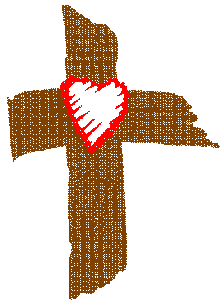 MEMBERSHIP COVENANT
Jesus:  This is My commandment, that you LOVE one another, just as I have loved you.  John 15:12 NASB  

Jesus:  By this all men will know that you are my disciples, if you LOVE one another.  John 13:35
MEMBERSHIP COVENANT
But now you must rid yourselves of all such things as these: anger, rage, malice, slander, and filthy language from your lips. …clothe yourselves with compassion, kindness, humility, gentleness and patience.  Bear with each other and forgive…  
Colossians 3:8,12-13 NIV
MEMBERSHIP COVENANT
7.  We will protect and promote the unity of the church.

Make every effort to keep the UNITY of the Spirit through the bond of peace.  Ephesians 4:3 NIV
MEMBERSHIP COVENANT
…make my joy complete by being of the same mind, maintaining the same love, united in spirit, intent on one purpose.  Do nothing from selfishness or empty conceit, but with humility of mind regard one another as more important than yourselves…  Philippians 2:2-3 NASB

In the church, how we do things often times becomes just as important as what we do.
WHY WE ASK FOR A COMMITMENT
1.  Because to become a Christian is to enter into a COVENANT or binding agreement with God which involves commitment.

This cup is the NEW AGREEMENT between God and you that has been established and set in motion by my blood.  1 Corinthians 11:25 LB

Christ has committed Himself to us.  We express our commitment to Him through the church, which is His body.
WHY WE ASK FOR A COMMITMENT
2.  Because we are serious about making disciples.

Jesus:  Go therefore and MAKE DISCIPLES…  
Matthew 28:19 NASB

Christians will not grow as they should apart from participation in a local church.  Believers are far more likely to follow through with discipleship if they deliberately and publicly commit to it.
WHY WE ASK FOR A COMMITMENT
3.  Because Jesus asked his followers for a great amount of commitment.

You cannot be my disciple, unless you love me more than you love your father and mother, your wife and children, and your brothers and sisters.  You cannot come with me unless you love me more than you love your own life.  
Luke 14:26 CEV

So we also ask those who want to follow Jesus to make a definite commitment to do so.
WHY WE ASK FOR A COMMITMENT
4.  Because making a commitment expresses our faith in a definite way.

…faith by itself, if it is not accompanied by action, is dead.  James 2:17 NIV
WHY WE ASK FOR A COMMITMENT
5.  Your commitment to the church defines the local church’s boundary.  It clearly connects you to this local church.  It enables us to know whom we are spiritually responsible for.
MEMBERSHIP COVENANT
We will seek to grow spiritually, and strive 
to live in a manner that pleases the Lord.

We will attend church meetings regularly.

We will encourage others to attend, 
and warmly welcome those who visit.
MEMBERSHIP COVENANT
We will serve Christ in the church by 
giving of our time, talent, and strength.

We will support the church financially.

We will treat one another with Christian love.

We will protect and promote 
the unity of the church.